Arkkitehtuurin teorian erikoistyö: Suunnittelijaksi kasvamassa (3 op)5 Ryhmätapaaminen: Omien työtapojen suunnittelu
Paula Sjöblom ja Sanni Saarimäki, opintopsykologit
2021
Tapaamisajat
To 14.1.2021 klo 15.15-17.00 Suunnittelijan identiteetti

To 21.1.2021 klo 15.15-17.00 Suunnittelu ryhmässä 
To 28.1.2021 klo 15.15-17.00 Suunnittelijan tunteet ja palautteen vastaanottaminen 
To 4.2.2021 klo 15.15-17.00 Oman osaamisen tunnistaminen
To 11.2.2021 klo 15.15-17.00 Omien työtapojen suunnittelu 
To 18.2.2021 klo 15.15-17.00 Arkkitehtihaastattelujen purku 
To 25.2.2021 Minä suunnittelija-portfolion palauttaminen, ei tapaamista
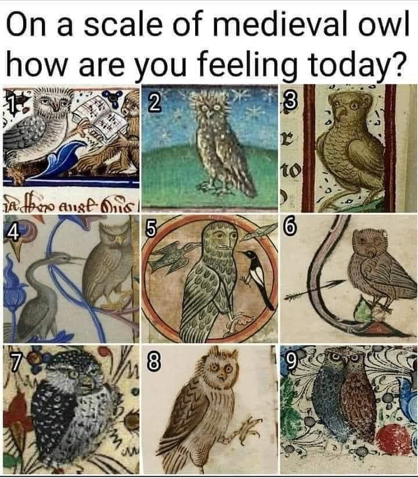 Ohjelma
Kotitehtävän purku: ajankäytön seuranta
Mitä haluaisin muuttaa omissa tavoissani?
Välineitä muutoksen tekoon
Muutoksen nelikenttä
Tapojen muuttaminen
Aikaansaamiseen vaikuttaminen
TARMO-työkalu
Lopetus yhdessä
Keskustelu kotitehtävästä omissa ryhmissä:1) Mitä havaintoja teit kun seurasit omaa ajankäyttöä?2) Pohdi, mitä haluaisit muuttaa omissa työtavoissa?
[Speaker Notes: Mit]
Mitä haluatte muuttaa omissa työtavoissa?
Kirjaa itsellesi yksi asia, jota haluaisit muuttaa omissa työtavoissasi. Tämä asia on voinut nousta ajankäytönseurannasta tai se voi olla jokin muu asia, johon toivot muutosta.

Työstämme tätä asiaa tämän päivän kuluessa eri näkökulmista.
Muutos
Nykytilanne
2.
1.
Huonot puolet
Täytä neljä kenttää numerojärjestyksessä
4.
3.
Hyvät puolet
Työtapa, jota haluaisit muuttaa
Tapojen psykologiaa
[Speaker Notes: Mikko]
Tavat ja niiden muuttaminen
”Habit is a choice 
we deliberately make at some point, 
and then stop thinking about it, 
but continue doing” 
–Charles Duhigg
Tapojen psykologiaa
Tavat ovat automaattisia, vakiintuneita, aikaisemmin valittuja toimintatapoja

Omien tapojen mukaan toimiminen vie vähemmän kognitiivisia resursseja

Toiminta muodostuu tavaksi, kun sitä toistetaan riittävän monta kertaa
TAPA 
(RUTIINI)
VIHJE
PALKINTO
Vihje voi olla: paikka, aika, tunnetila, seura, edeltävä toiminta
TAPA 
Tartun puhelimeen, käyn läpi lempisovellukseni
PALKINTO
Uusia ärsykkeitä,
Mielenkiinto, kiinnostuminen,
Mielihyvä
VIHJE:
Tylsistyttää, ajatus herpaantuu
TAPA 
Istun sohvalle, avaan television
VIHJE
Tulen yliopistolta kotiin
PALKINTO
Lepo, rentoutuminen
Tehtävä: - Palauta mieleen työtapa, jota haluaisit muuttaa.- Mieti millaisia vihjeitä tähän tapaan liittyy? - Millaisia palkintoja tällä tavoin työskentelystä        	seuraa?- Keskustelkaa pienryhmissä
Tapojen muuttaminen
Päätös muuttaa jotain tiettyä tapaa toimii silloin, kun tapa ei ole niin vahva, esim. harvemmin toistuvat tilanteet

Jokapäiväisten tapojen muuttaminen hankalampaa

Muuta vihjettä
Muuta vihjeen jälkeistä toimintaa
Toista
Tehtävä: - Palauta mieleen työtapa, jota haluaisit muuttaa.- Miten voisit vaikuttaa vihjeeseen, toimintaan tai 	toistoihin?
Aikaansaamisen psykologiaa
[Speaker Notes: Mikko]
Opinnot ja tieto
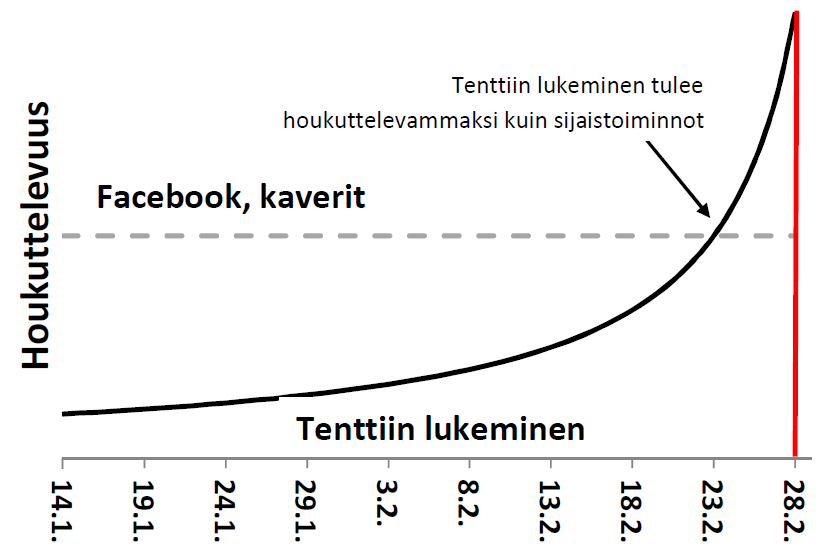 Saamme aikaan asioita, jotka
 helppoja
 nopeasti palautteen / palkinnon
 miellyttäviä / tärkeitä
 osaamme
 ovat hyvin johdettuja
 on vastuussa muille 
 on hyvin suunniteltu ja    aikataulutettu

 Kun olemme virkeitä / energisiä
Välineitä muutokseen -TARMO
Täsmällinen - Onko tavoite niin selkeä, että sen toteutumista voi seurata?
Aikataulutettu - Onko muutos ajankohtainen ja onko sille asetettu tarkka aikataulu?
Realistinen - Onko tavoite mahdollista saavuttaa?
Mitattava - Mistä tiedän, että jokin on muuttunut?
Olennainen - Vaikuttaako tavoite oikeasti haluttuun suuntaan?
Tarmo käytännössä
”Teen kandityötä joskus kun sillä tulee sopiva väli.”
 
Vs.

”Kirjoitan kandityön johdannon alalukua 2. kirjallisuudesta tekemieni muistiinpanojen pohjalta huomenna klo 9-11, koska halua valmistua kesään mennessä.”
[Speaker Notes: Jos aikaa niin opiskelijat saavat tarmottaa omia työtapojaan / muutoksiaan]
Arkkitehtihaastattelut?
Ensi kerralla esitellään arkkitehtihaastattelut muulle ryhmälle. 
Esityksessä tulee olla mukana tietoja haastateltavan identiteetistä, tunteista ja keinoista säädellä niitä / stressiä, osaamisen merkityksestä ja esiintuomisesta, työtavoista (ajankäyttö, aikaansaaminen ym.) sekä ryhmätyötaitojen merkityksestä. 
Voitte tuoda esille muitakin teitä kiinnostavia puolia.
Jokaisella ryhmällä on 15 minuuttia esitykseen
Lopetus yhdessä
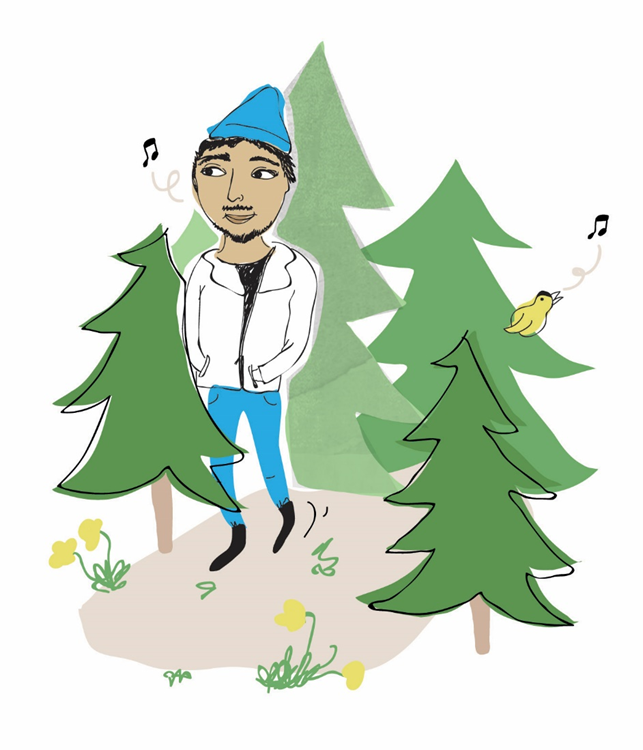